Tour of HealthTracks
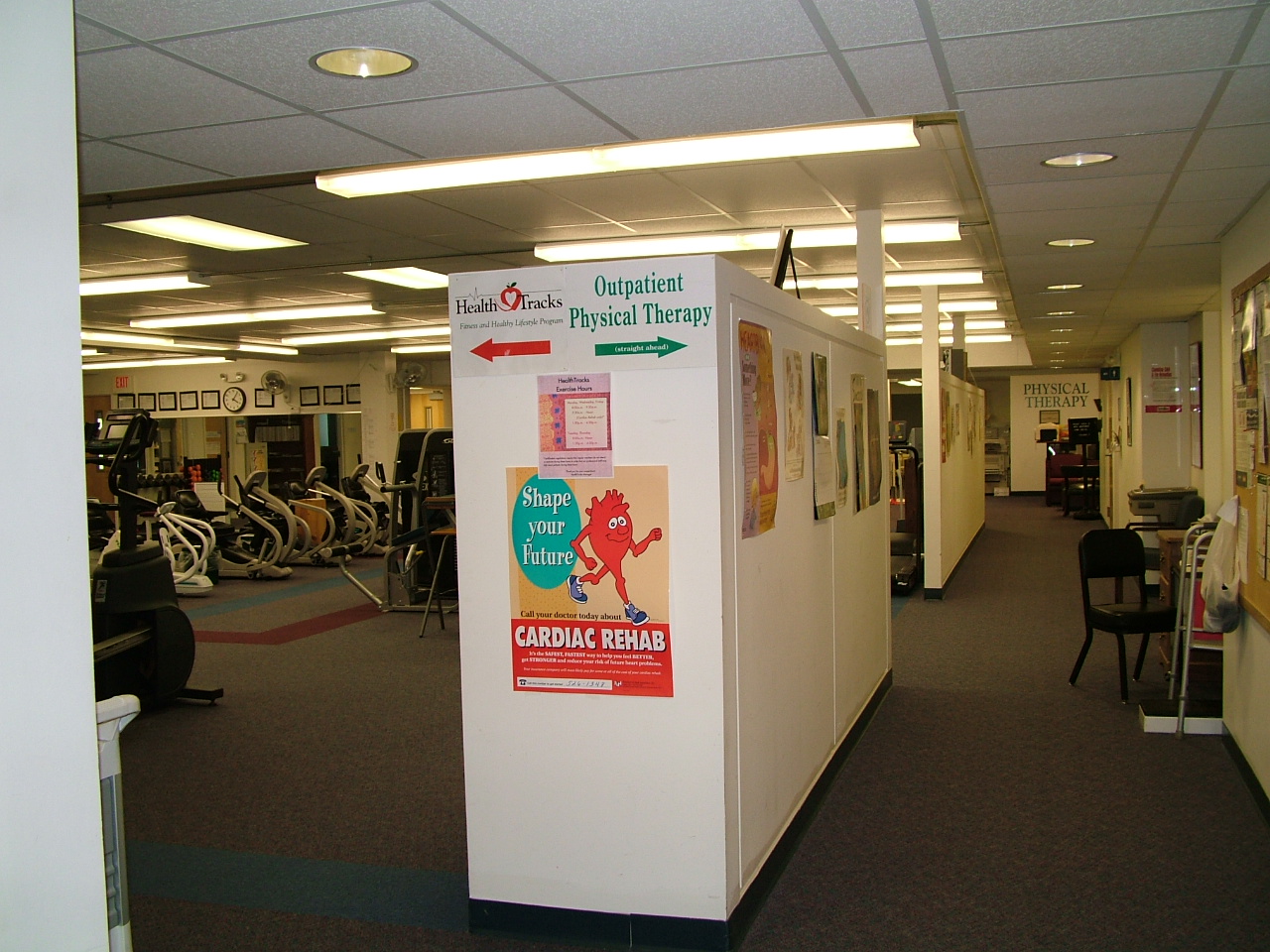 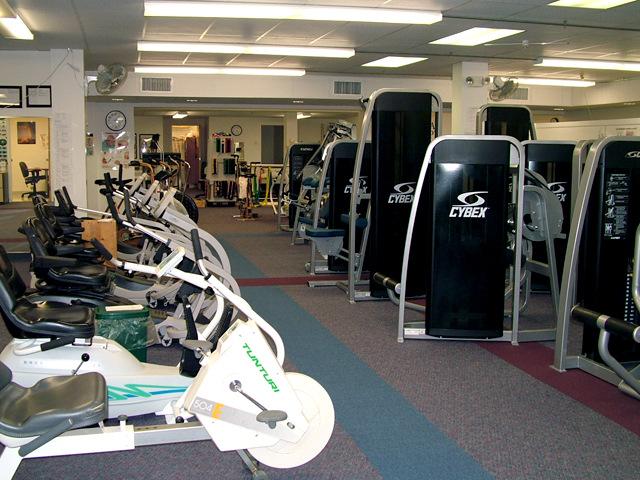 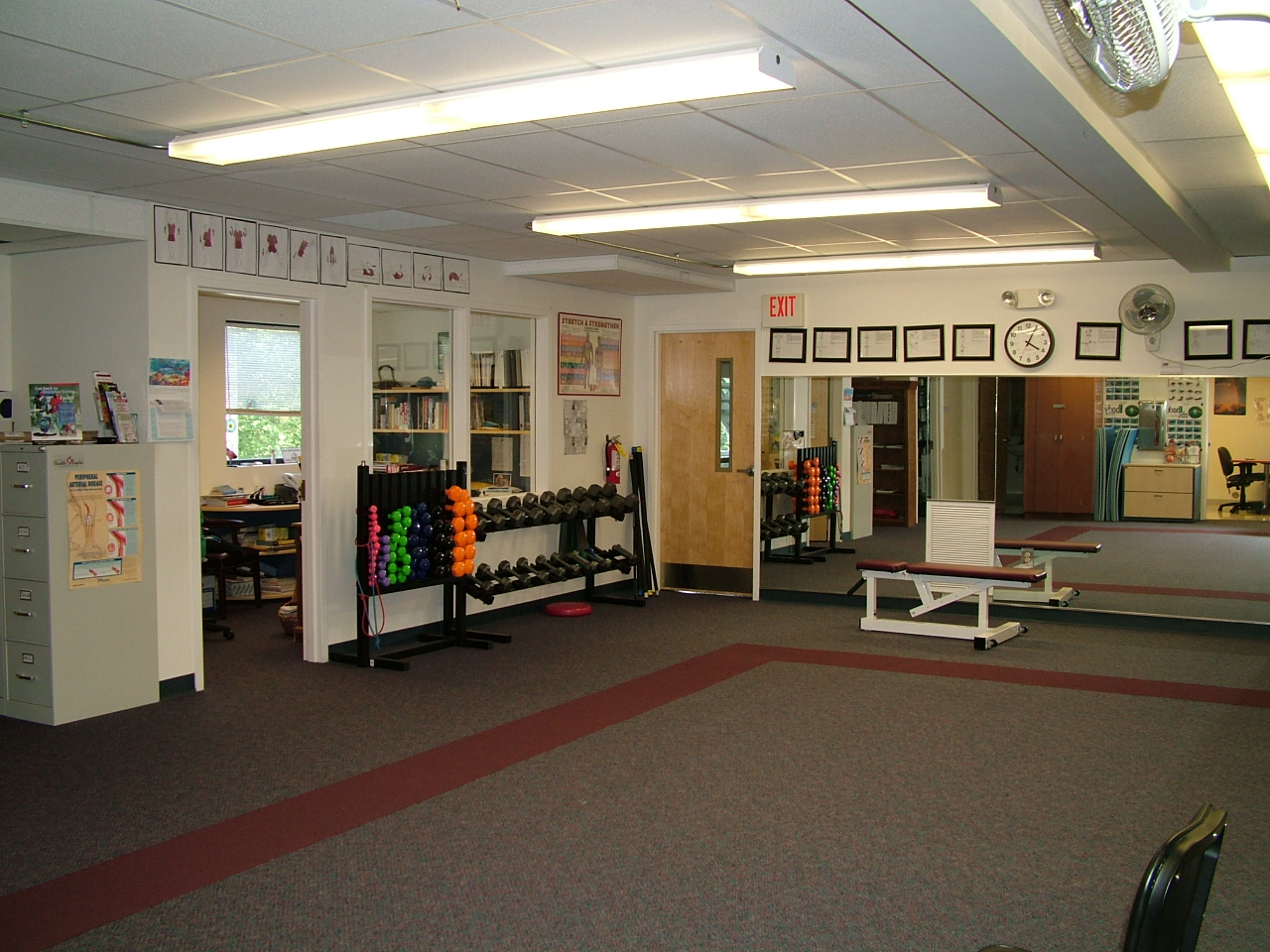 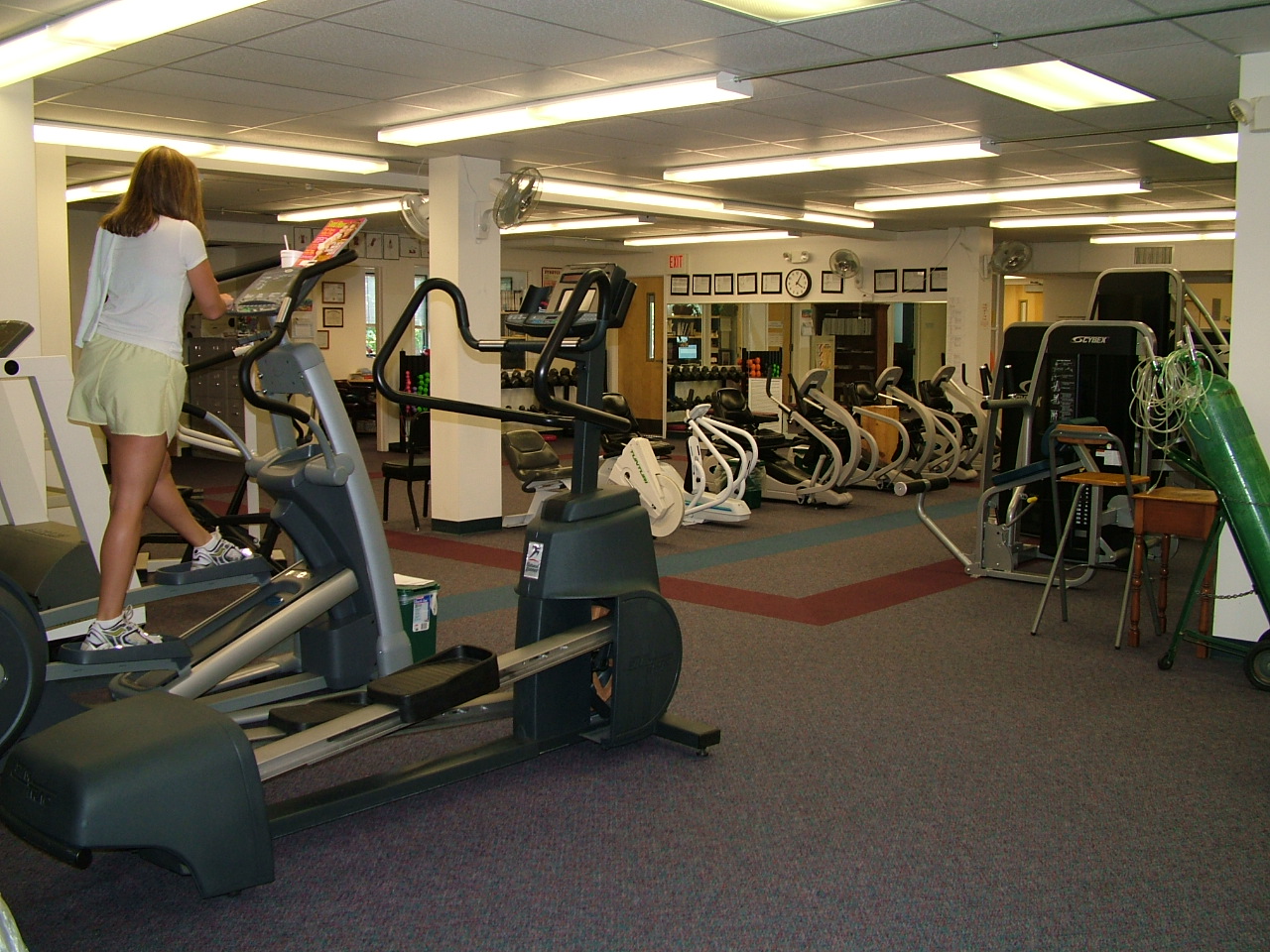 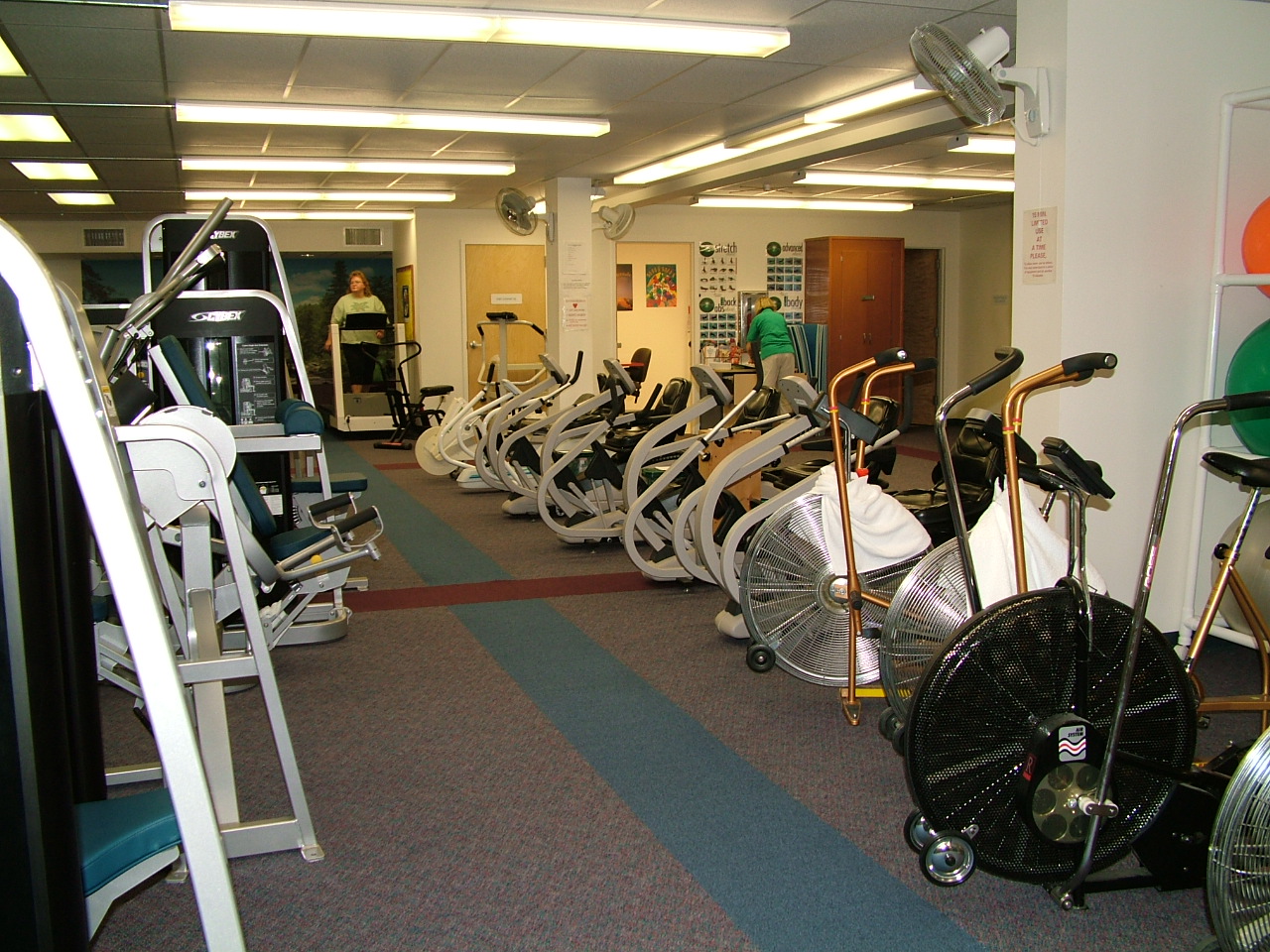